Linear Dynamical Systems as a Core Computational Primitive
Shiva Kaul (CMU)
skkaul@cs.cmu.edu
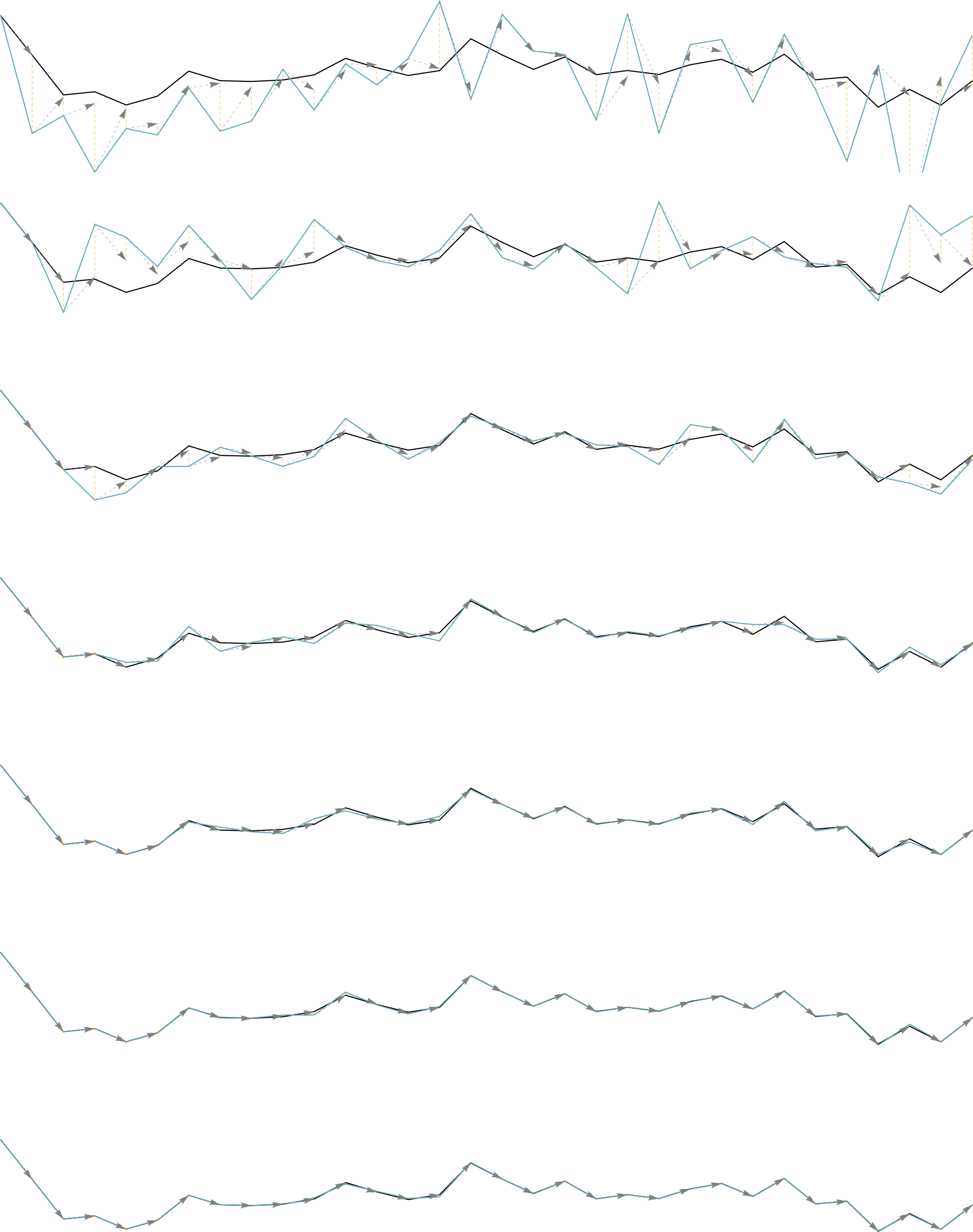 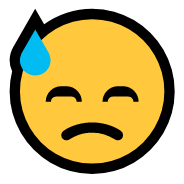 time
takes
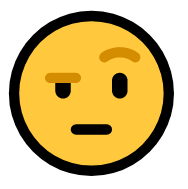 Nonlinear dynamical systems are hard to analyze
parallel
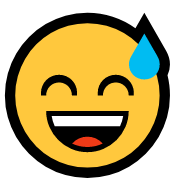 time
takes
with higher approximation
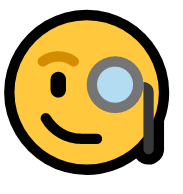 Built from (tractable) linear dynamical systems
states
inputs
Nonlinear RNN
states
inputs
Linear Dynamical System
RNN
Stack of MIMO LDS
RNN
approximation
Combined SIMO LDS
Stack of MIMO LDS
RNN
approximation
(Parallel) Linear Recurrence
Combined SIMO LDS
Stack of MIMO LDS
RNN
entrywise product
approximation
diagonalization
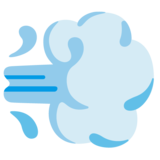 Notably faster         for large T…
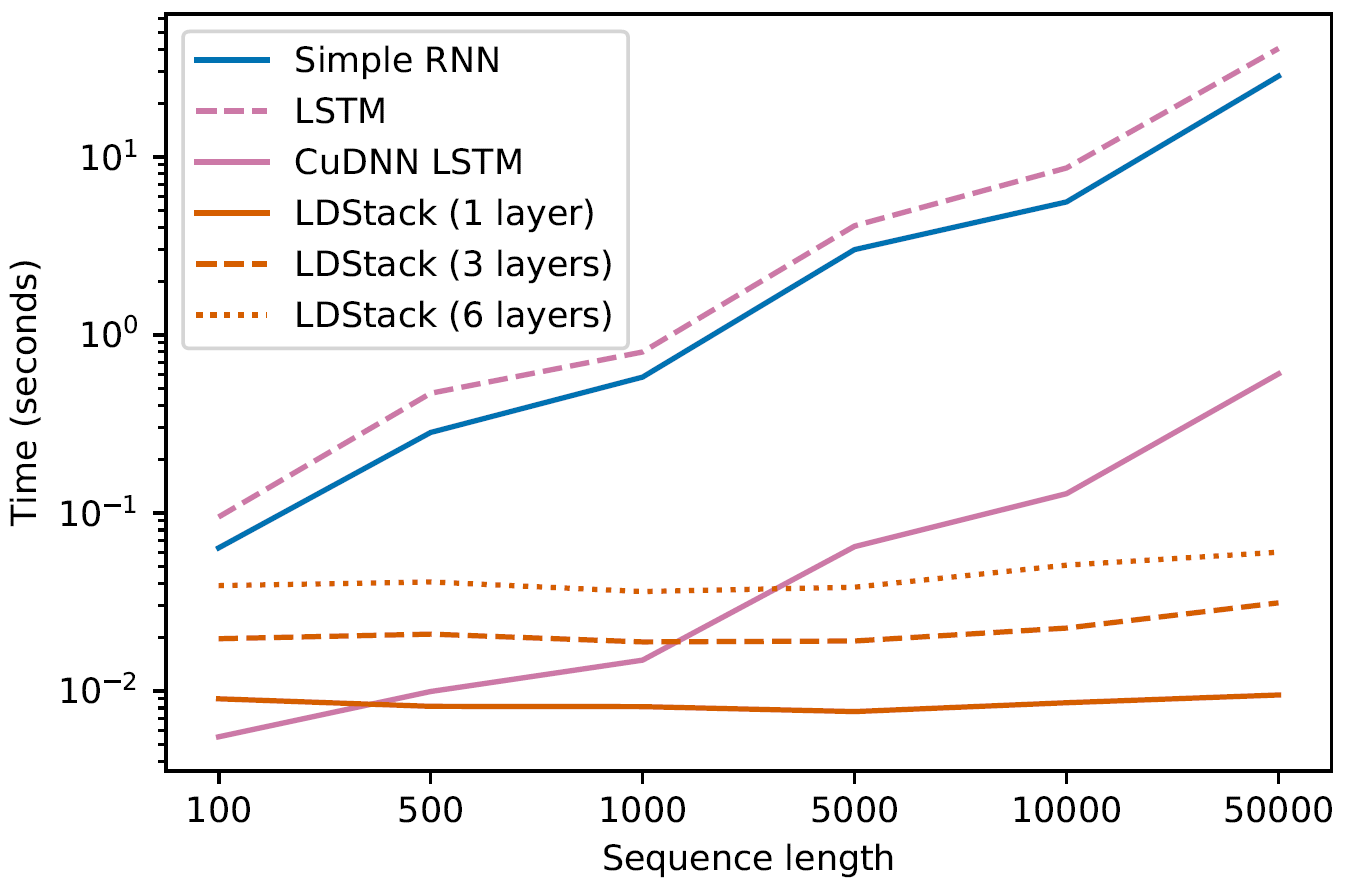 ..even as research code
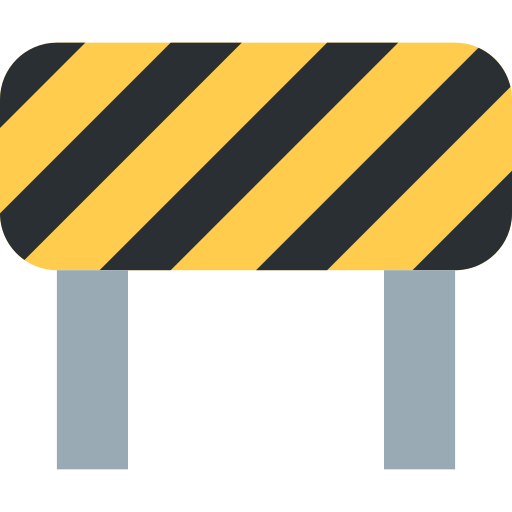 RNN
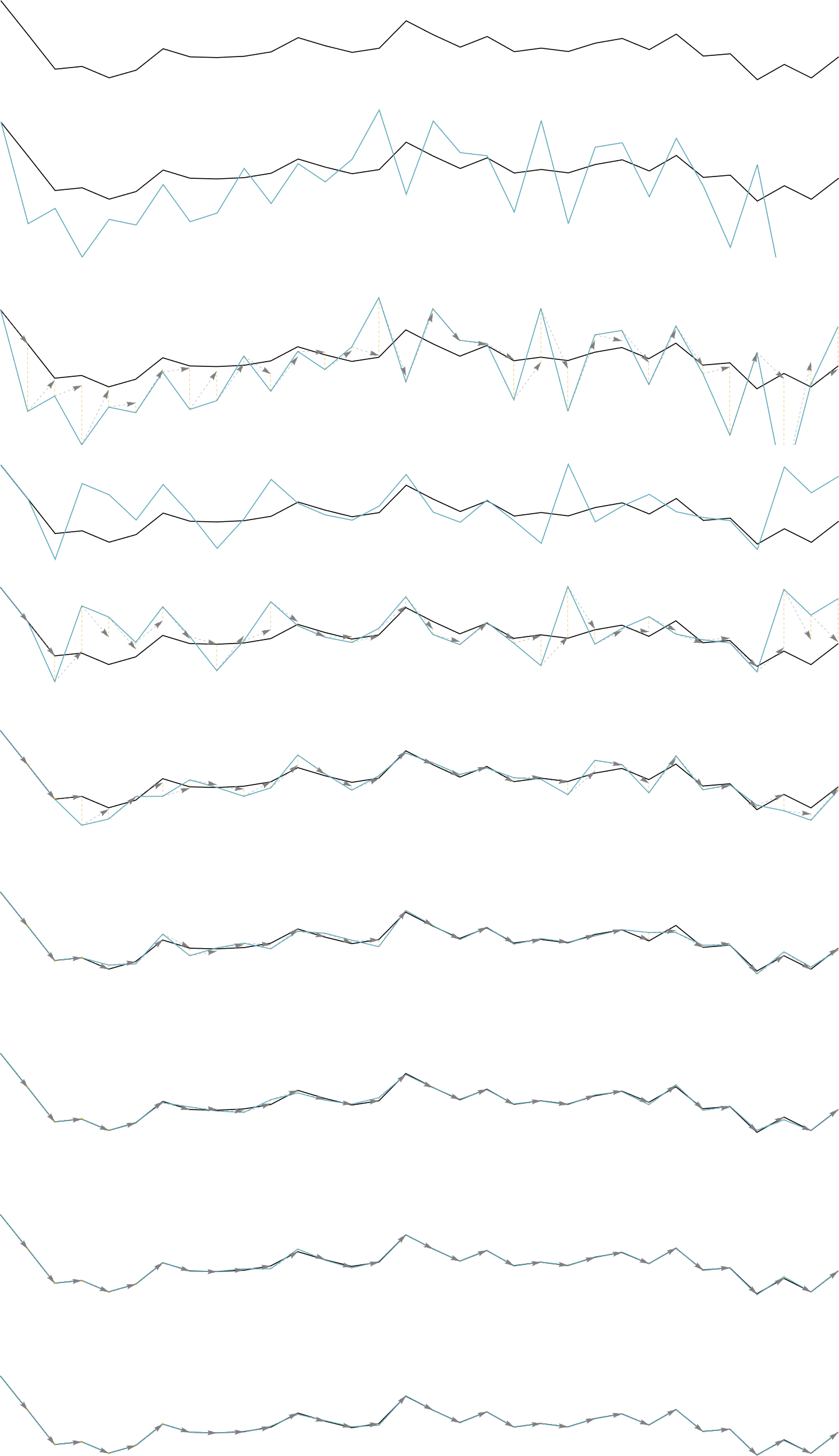 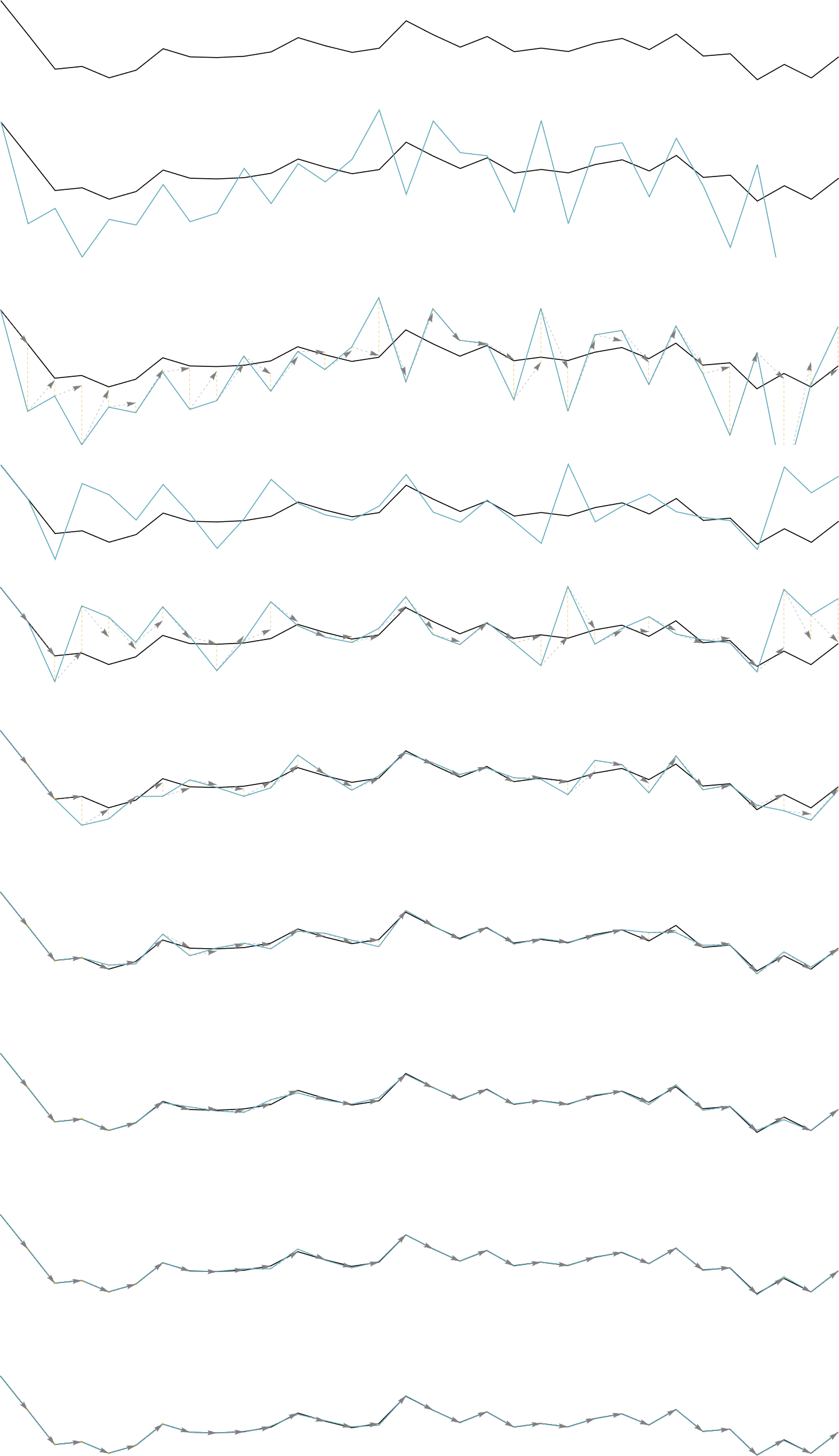 RNN
plain LDS
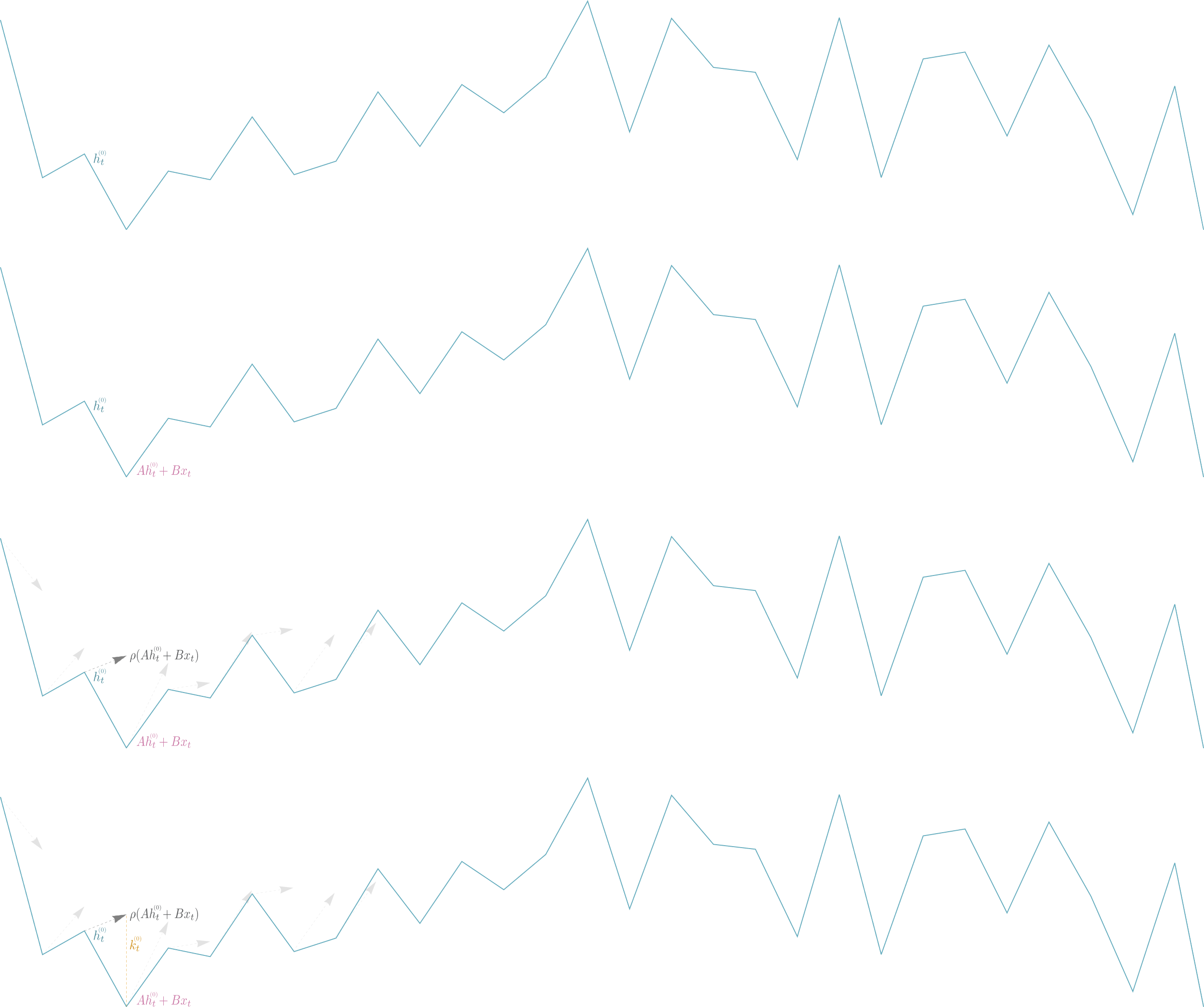 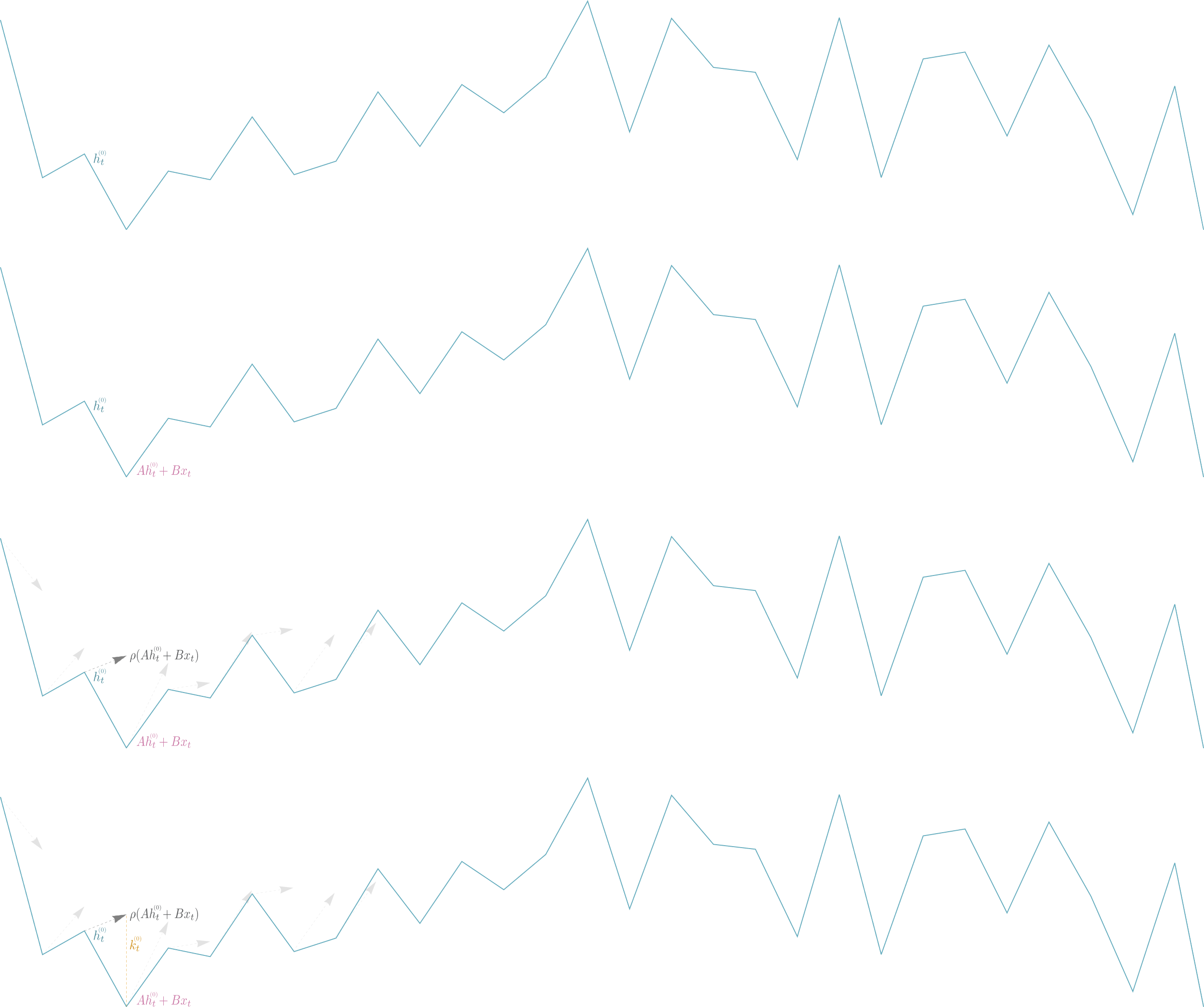 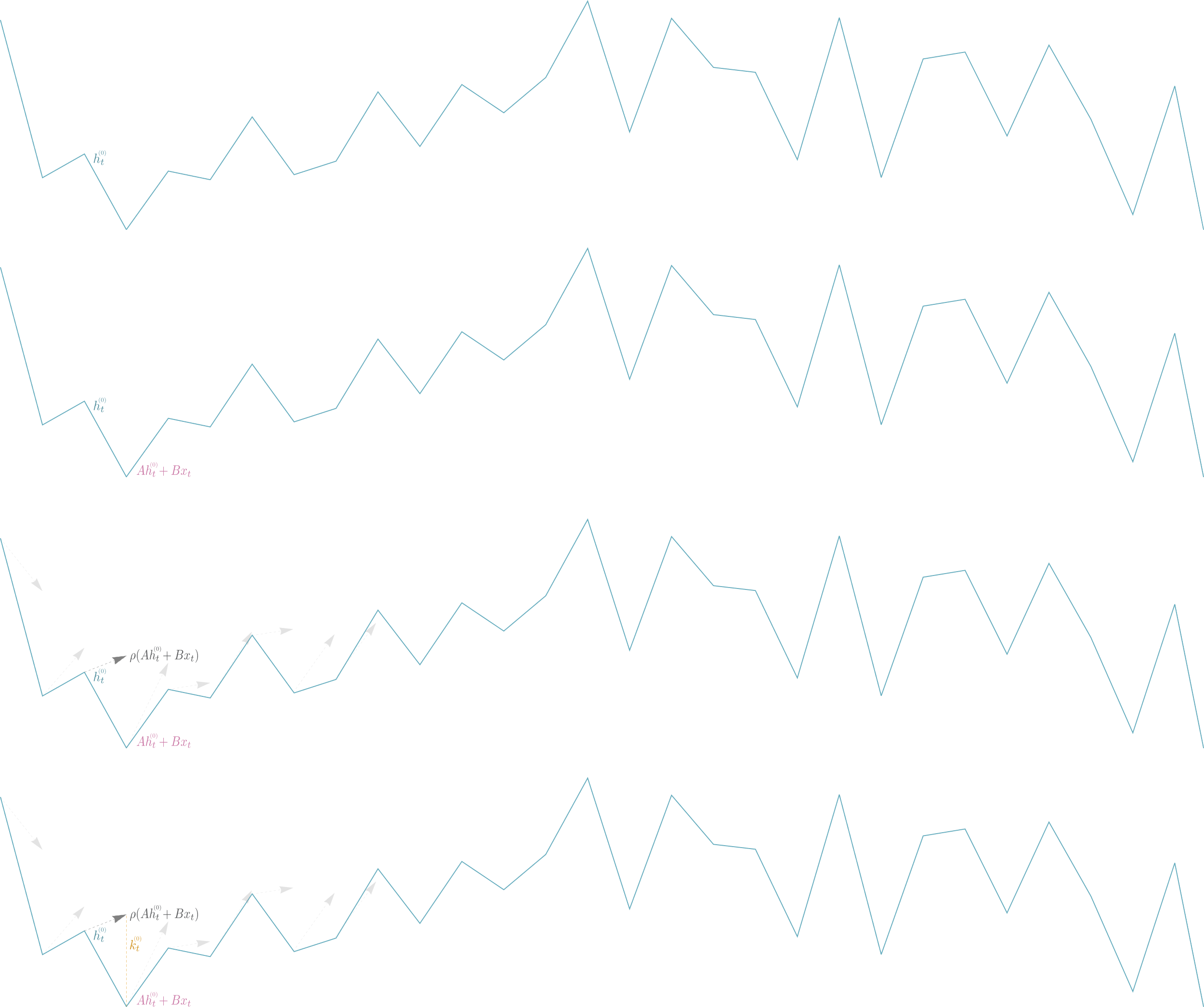 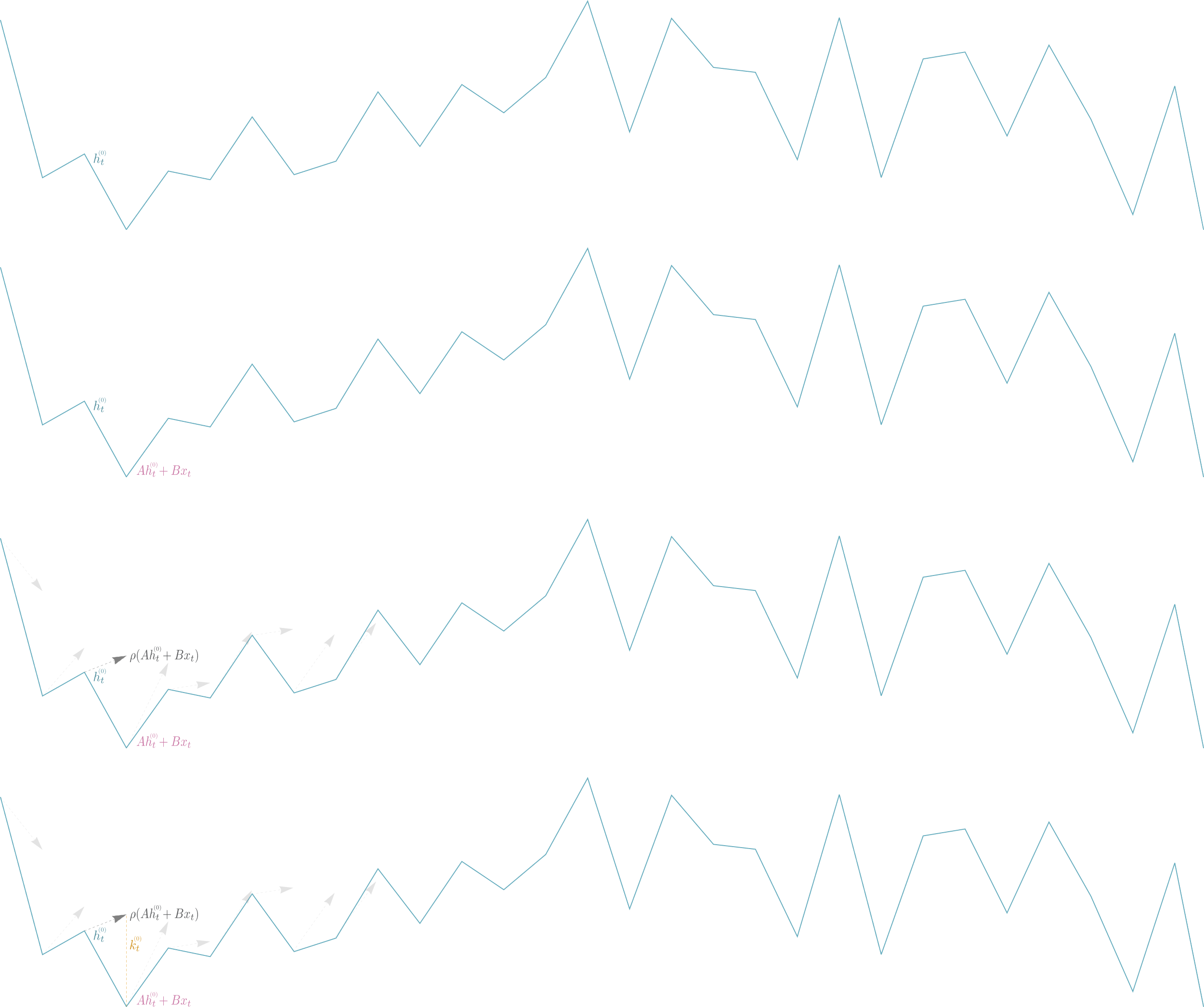 Locally correct deviation between nonlinear and linear steps
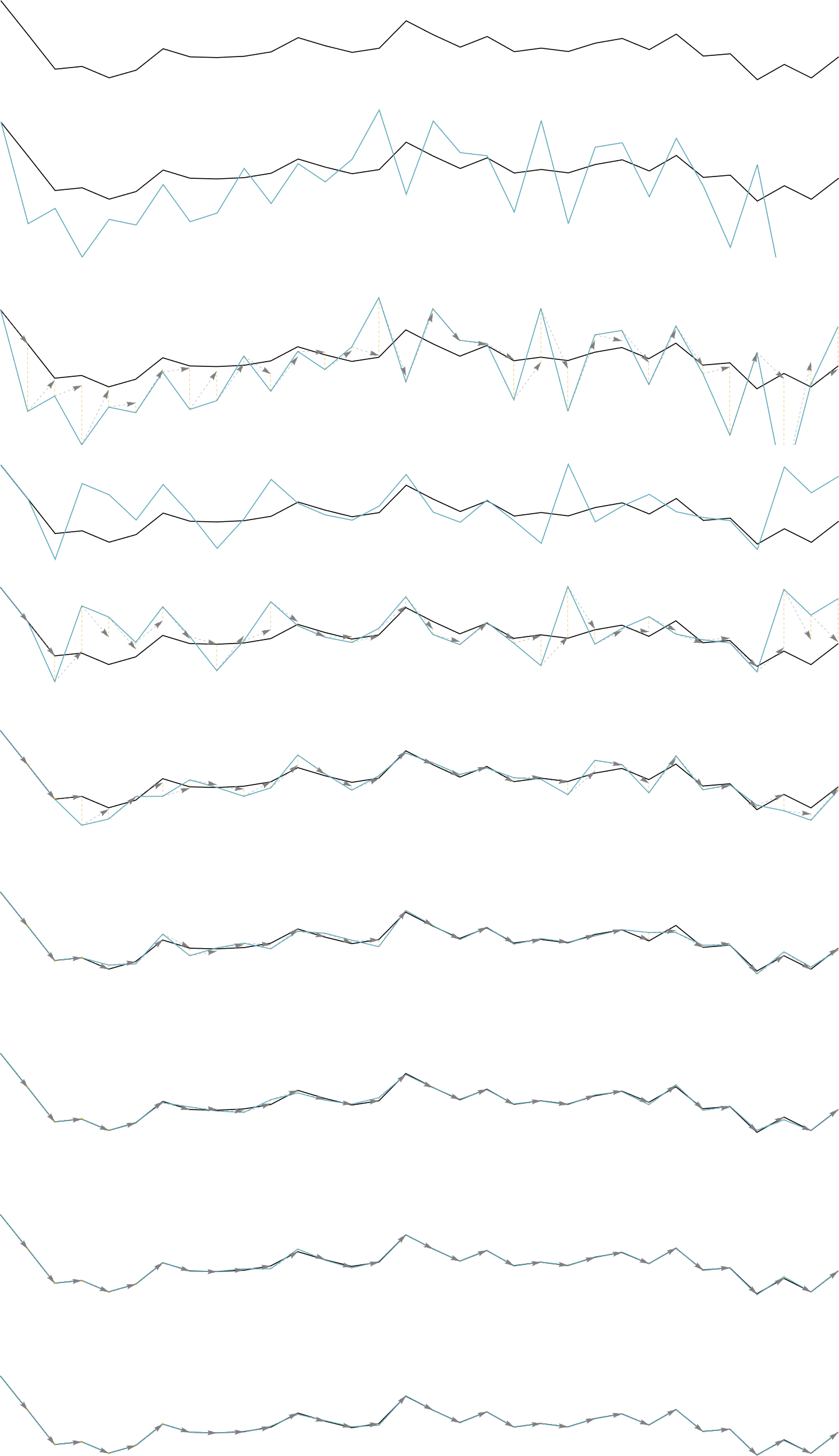 plain LDS
RNN
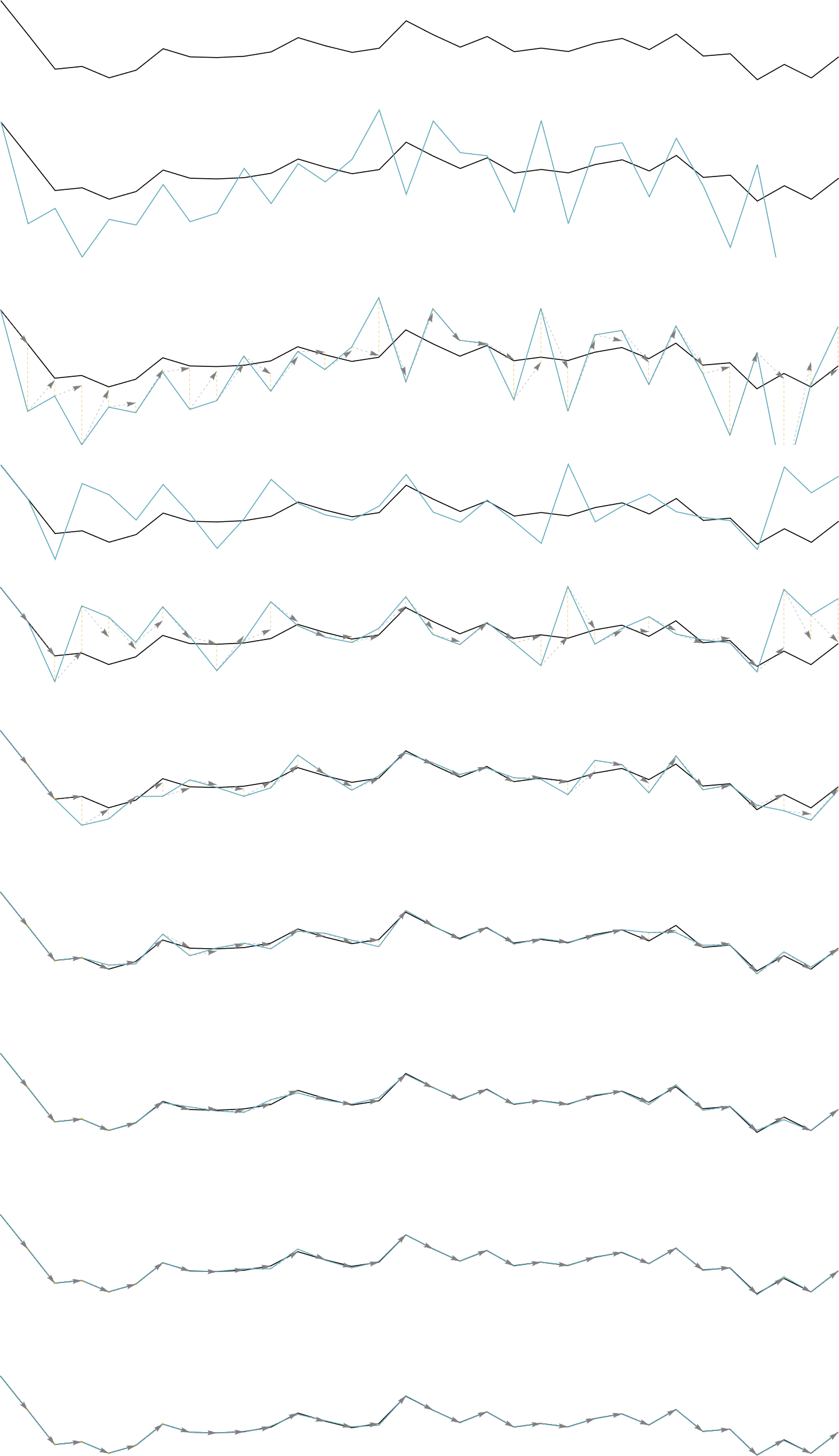 corrected LDS
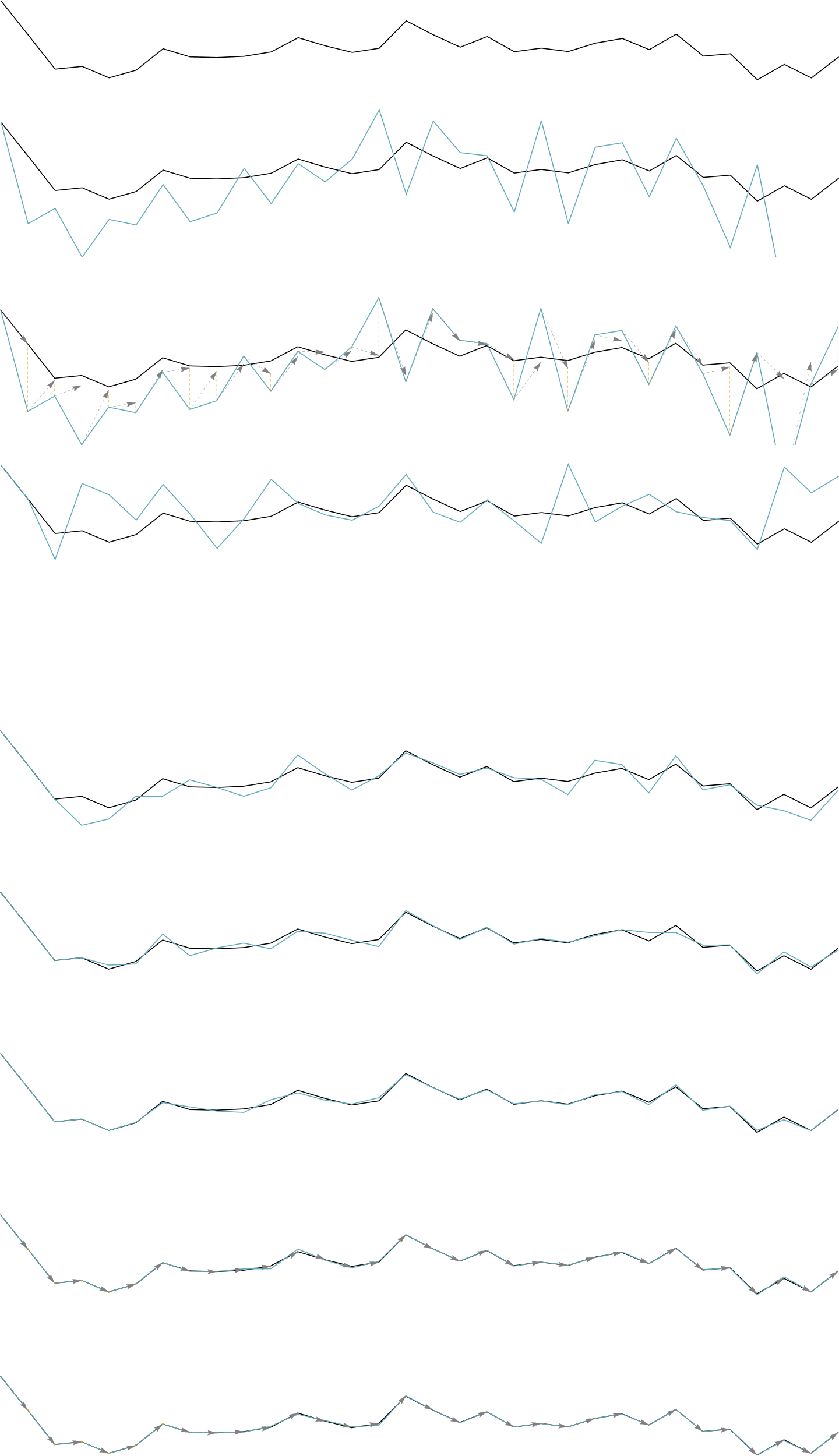 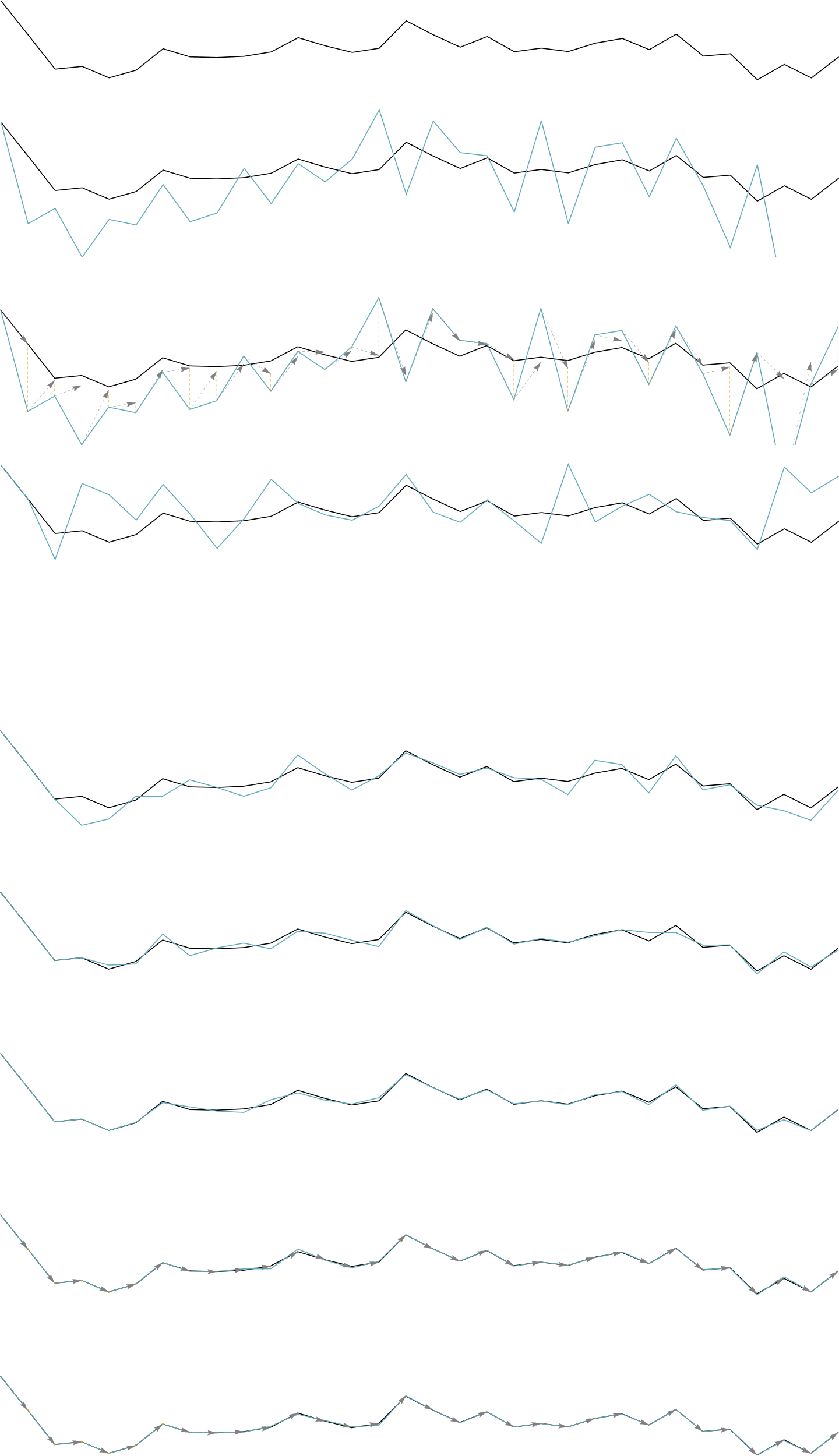 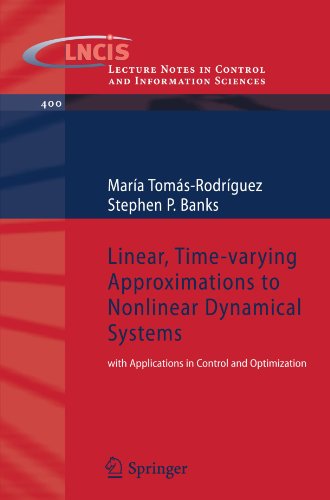 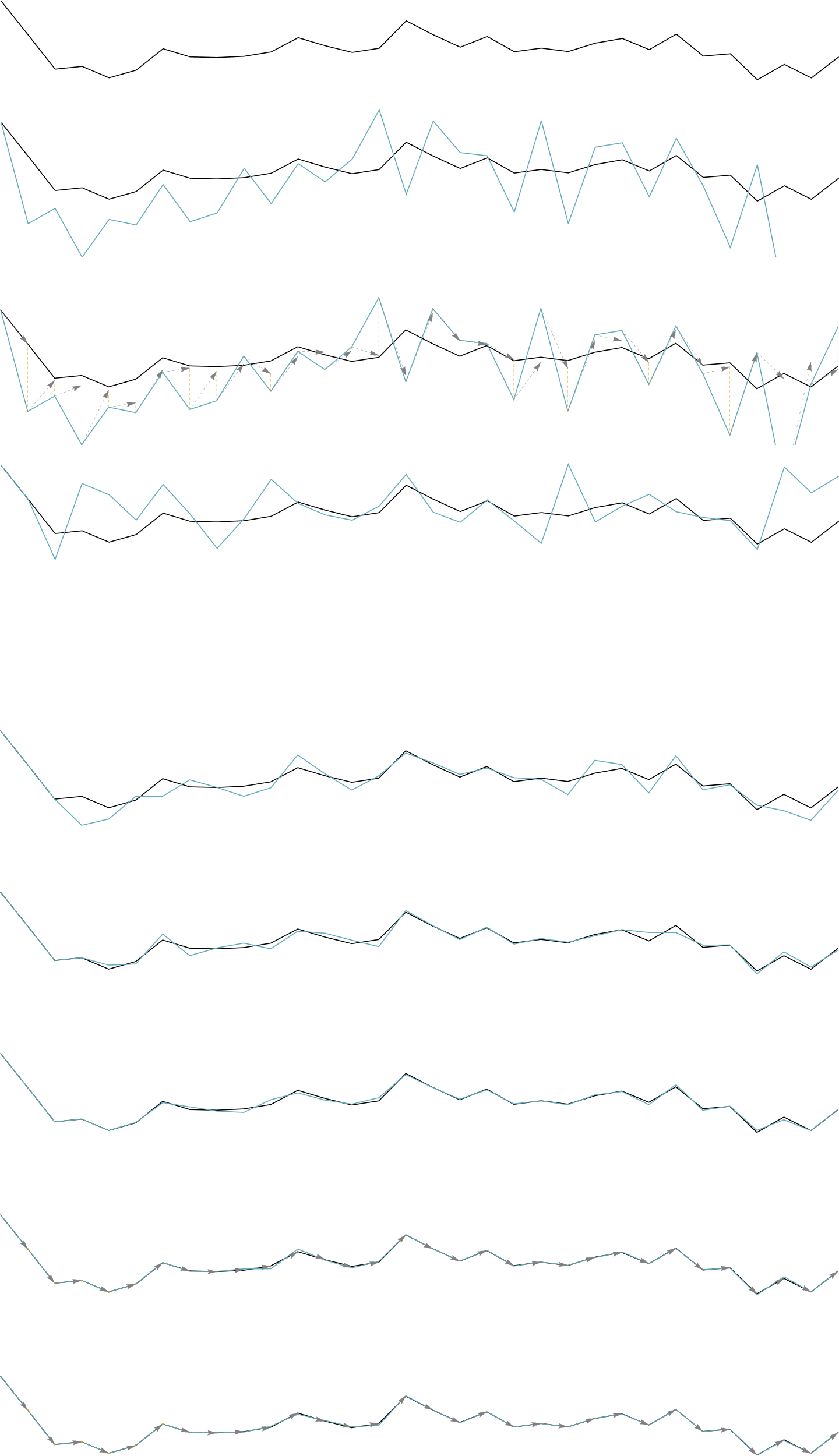 Multiplicative variant:
analyzes nonlinear dynamical systems
MIMO      SIMO via
Random Projection
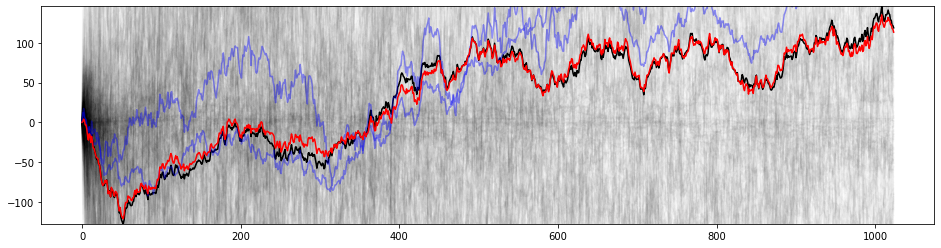 MISO LDS, individual projections, small averages, big average
MIMO      SIMO via
Perturbed Luenberger Form
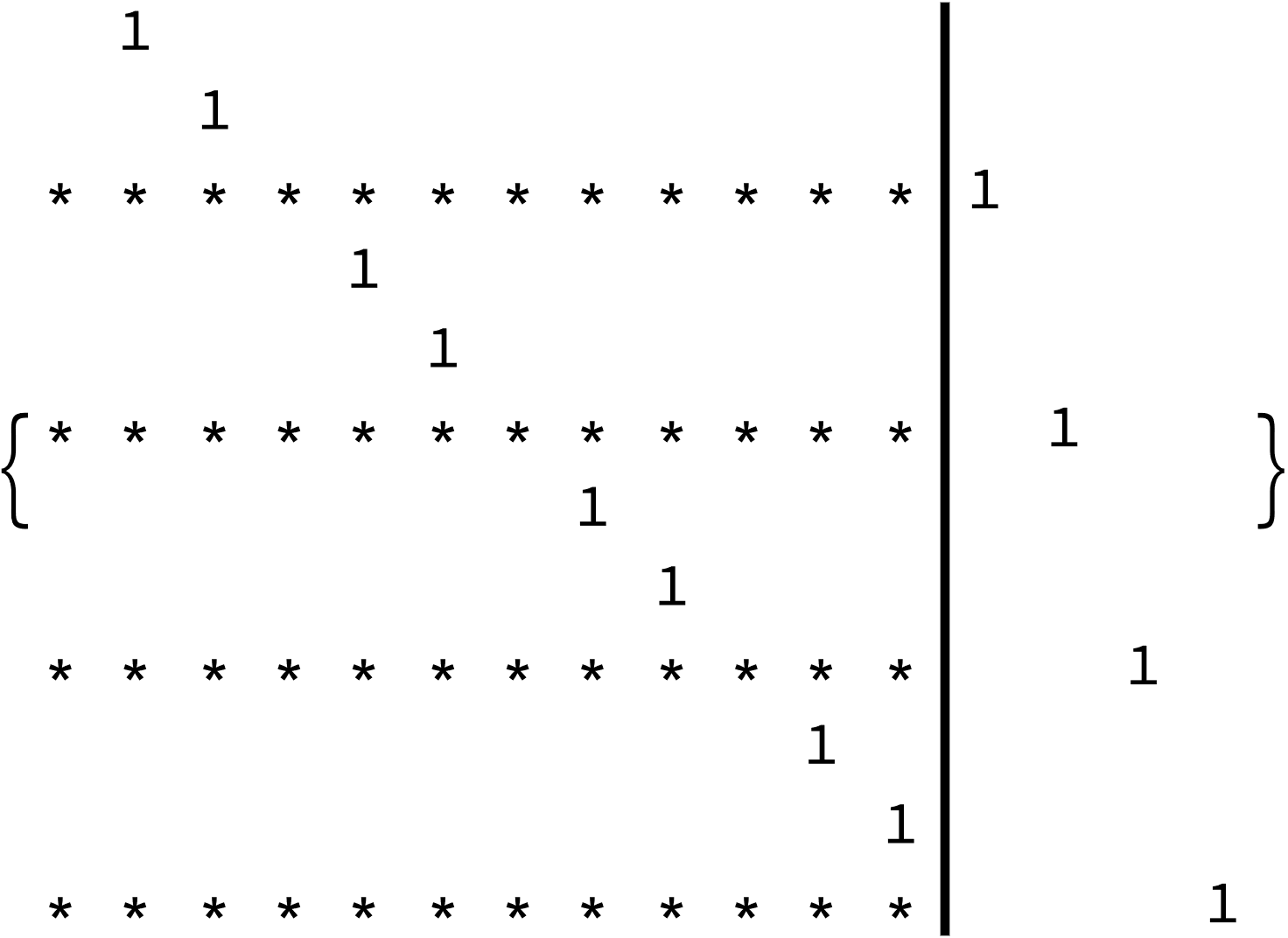 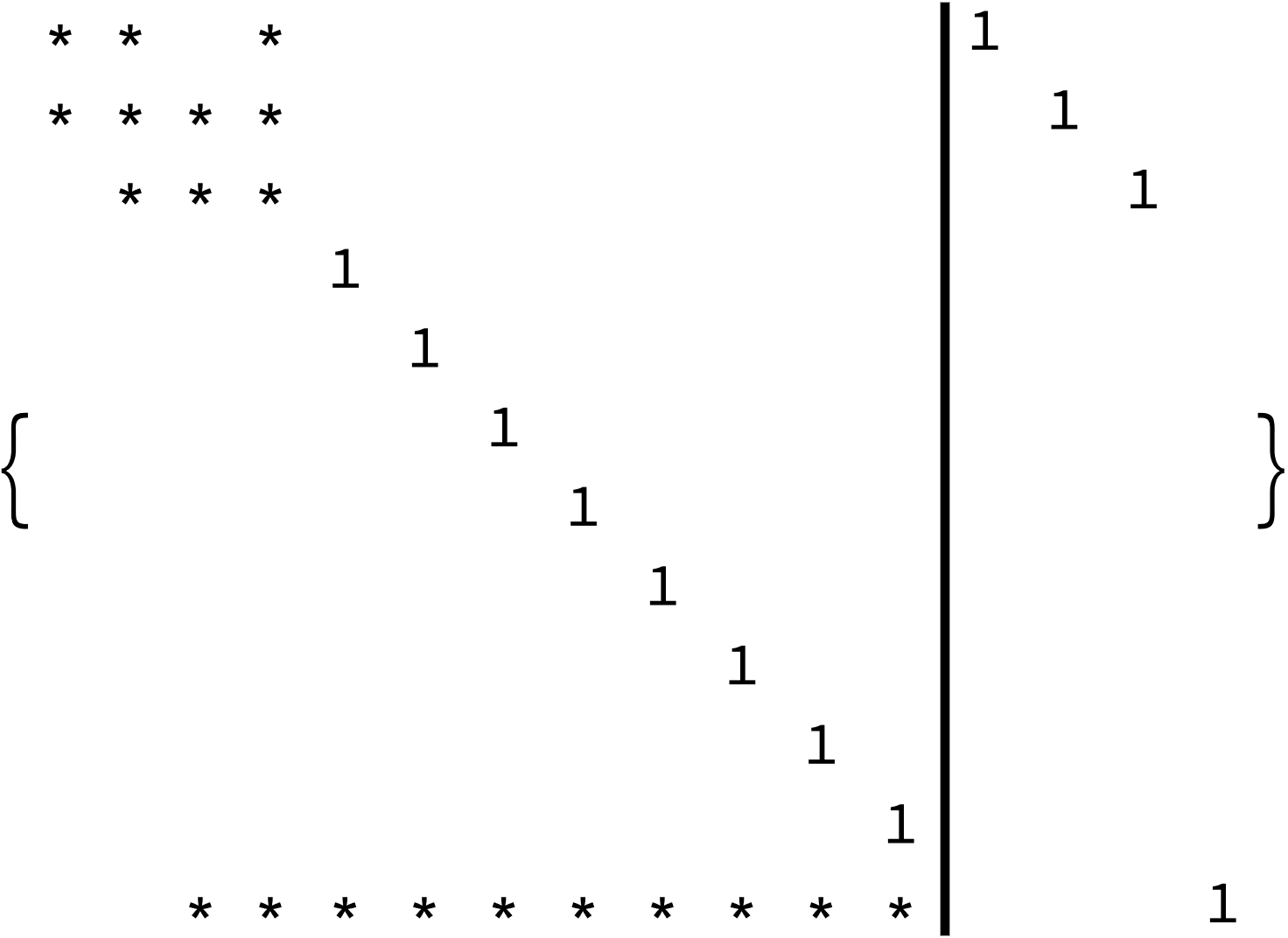 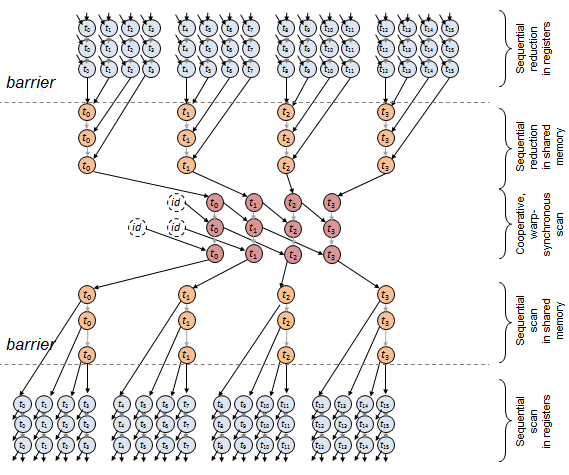 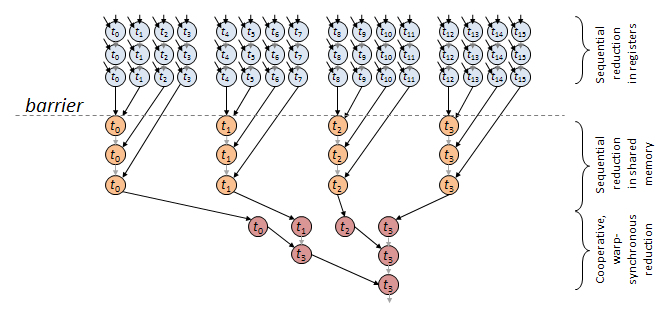 SIMO LDS in                time,               weights
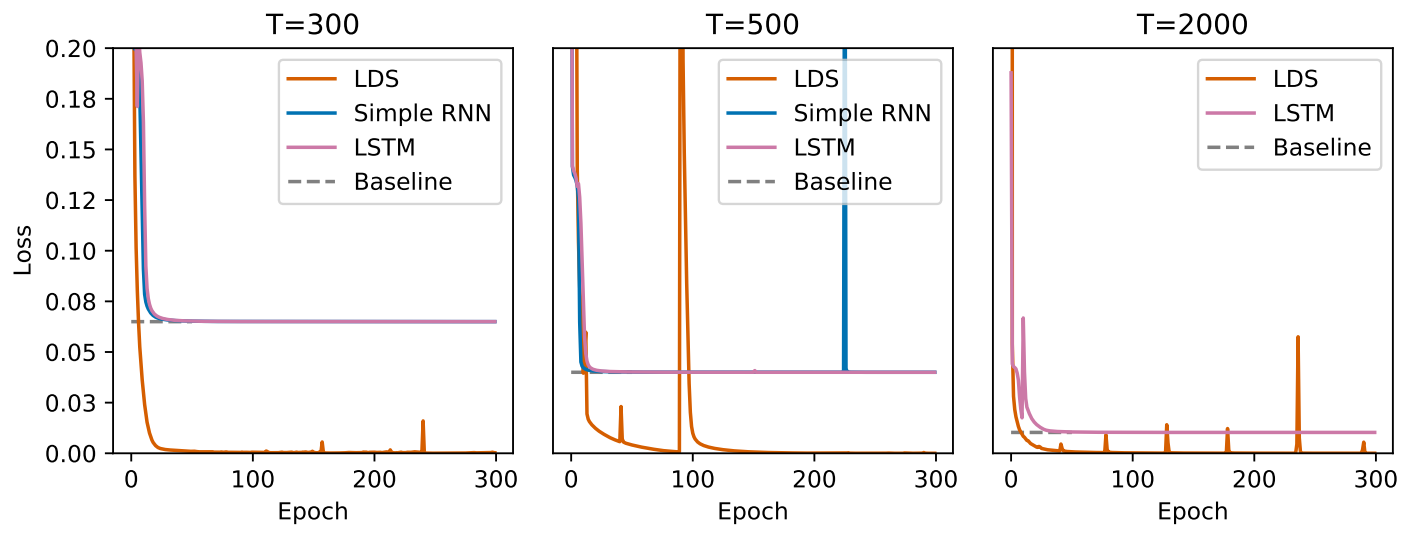 Copy problem
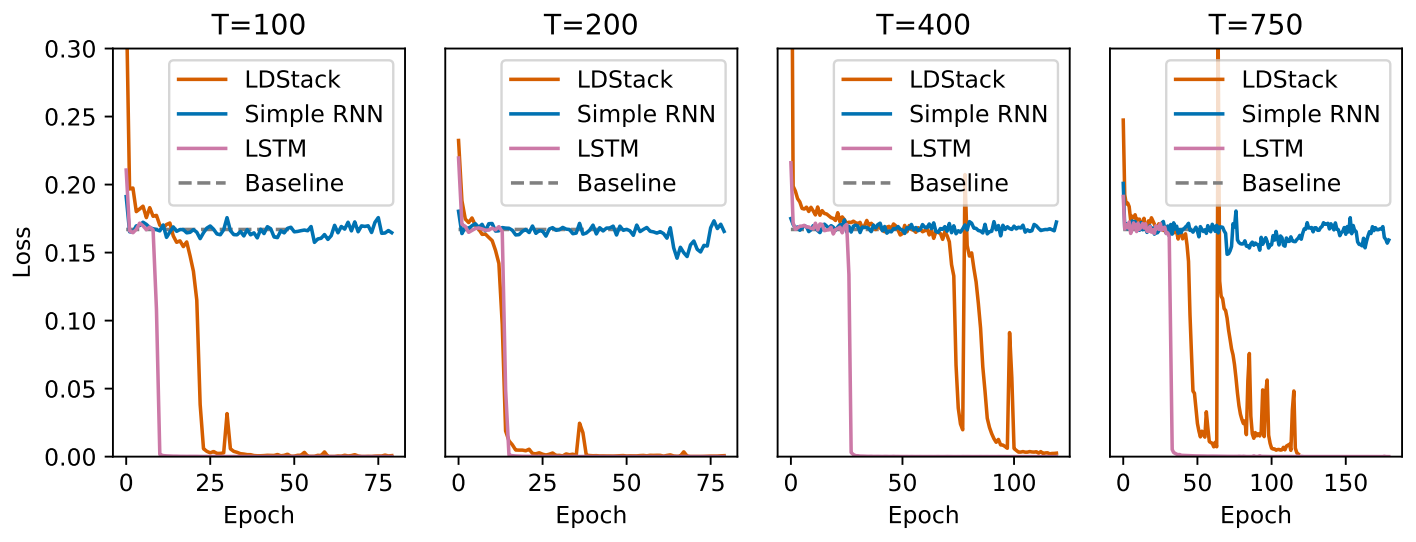 Add problem